Ancient India & China
2600 BCE – 550 CE
Early Civilizations of India & Pakistan
Chapter 3 – Section 1
Geography of the Indian Subcontinent
A subcontinent is a large landmass that juts out form a continent
It extends out into the Indian Ocean and has 3 of the world’s ten most populous countries
India
Pakistan
Bangladesh
Geography
The Hindu Kush & the Himalayas are some mountains that are covered in snow
Because of these mountains, the people in between them were allowed to develop on their own without outside intervention
Natural Features
Indian subcontinent is divided into 3 regions:
Gangetic Plain – very fertile in the north
Deccan Plateau – dry
Coastal Plains – opposite sides of the Deccan
Gangetic Plain
This fertile area is watered by the rivers:
The Indus
The Ganges
The Brahmaputra
The Deccan
This is a plateau – raised area of level land
It juts out into the Indian Ocean
Because it lacks proper water for irrigation, it is arid, agriculturally unproductive, and not populated as other places
Coastal Plains
They are separated by the Deccan plateau
The Eastern & Western Ghats separate it from the Deccan
Rivers & rain provide water for farmers
People used the seas for fishing and as highways for trade
Monsoons
Monsoons are seasonal winds that regularly blow from a certain direction for part of the year
Each year people welcome the rains that are desperately needed to water the crops
If it comes late, this may cause famine and starvation
If it comes too heavy, it will create deadly floods
Indus Civilization
2600 BCE: the earliest South Asian civilization appeared in the Indus River Valley 
Even though archaeologists have investigated many sites in India, they still have not yet found the names of many kinds or queens
Whatever we have, it has been found on pieces of clay
Cities & Government
Archaeologists believe that there are at least 5 great cities in the Indus civilization
The two main cities Harappa & Mohenjo-Daro are considered to be twin capitals 
Both were large, dominated by a massive hilltop structure, and each included a huge warehouse used for storage
Mohenjo-Daro
This city was 
Carefully planned
Laid out in an organized pattern
Long, wide streets
Large rectangular blocks
Farming & Trading
Most people in the Indus civilization were farmers who grew wheat, barley, melons, and dates
Others were merchants & traders of cotton, cloth, grain, copper, pearls, and ivory combs
They used the Persian Gulf and Arabia Sea are water routes for trade
Development of Religion
Scholars believe that these people were polytheists 
There was a mother goddess who was the source of creation
Certain animals were view sacred such as the buffalo and the bull
These animals were venerated – given a special regard for (almost worship)
Decline of the Indus Civ.
1900 BCE: quality of life was declining
Crude pottery replaced finer works of art
Use of writing halted
Mohenjo-Daro was abandoned with the population of other cities also decreasing
Cause of Decline?
Not exactly sure but here are some theories:
Invaders attacked and overran the cities (unlikely)
Damage to the local environment; too many trees were cut down
Perhaps a major flood
Devastating earthquake
Aryan Civilization
By 1500 BCE: some nomadic people called the Aryans arrived in the Indian subcontinent
They brought herds of cattle and horses from southern Russia
They became the founders of a new civilization
Migrating to India
They spoke an Indo-European language and settled in India, built no cities, and left behind very little
Most of what we know comes form the Vedas 
They were a collection of hymns, chants, and ritual instructions, and other religious teachings
Vedas
Aryan priests memorized and recited the Vedas for a thousand years before they ever wrote it down
In it, the Aryans appear as warriors who fought in chariots with bows and arrows
They loved food, drink music, chariot races, and dice games
They valued cattle
Nomadic to Farming
They mingled with the people the conquered
They learned farming and how to cultivate
They eventually learned to make tools out of iron
Rajahs
Rajahs (Aryan chiefs) led the tribes
They were the most skilled war leader and were elected to the position by an assembly of warriors
The rajah considered advice from a council of elders
They often fought with one another to control trade and territory
Aryan Society
Society was divided into social ranks by occupation
Top: the Brahmins (priests)
Middle: the Kshatriyas (warriors)
Bottom: the Vaisyas (herders, farmers, artisans, and merchants)
Very bottom: Sudras (farmworkers, servants, had little or no Aryan heritage)
Aryan Religioun
They were polytheistic where gods and goddesses embodied natural forces like the sky, sun, storm, and fire
Indra was the chief deity and god of war
His weapon was the thunderbolt which was used to destroy demons but also for rain
Aryan Religion
Varuna was the god of order and creation
Aryan Religion
Agni was the god of fire and the messenger who communicated human wishes to the gods
Aryan Religion
Brahmins offered sacrifices of food and drink to the gods
They believed they could call on the gods for health, wealth, and victory in war
Later one some people hinted toward the notion of brahmin – a single spiritual power that existed beyond the many gods of the Vedas
Aryan Religion
This led to mysticism
A mystic is someone who seeks direct communion with divine forces
They practiced meditation and yoga to enhance and achieve direct contact with the divine
Aryan Literature
By 500 BCE there were many rival kingdoms
Through acculturation (blending of two or more cultures) a common culture emerged
They continued to memorize and recite ancient hymns as well as 2 long epic poems
Mahabharata
Ramayana 
They told of history, mythology, adventure, and religion
Mahabharata
This is the greatest epic that tells of warfare and religion
100,000 verses tell of battles between 5 royal brothers (the Pandavas) who lose their kingdom to their cousins
After an 18 day battle the Pandavas regain their kingdom
Bhagavad-Gita
This is a lengthy poem within the Mahabharata
It reflects important Indian religious beliefs about the immortality of the soul and the value of performing one’s duty
The god Krishna instructed Prince Arjuna on the importance of duty over personal desires and ambitions
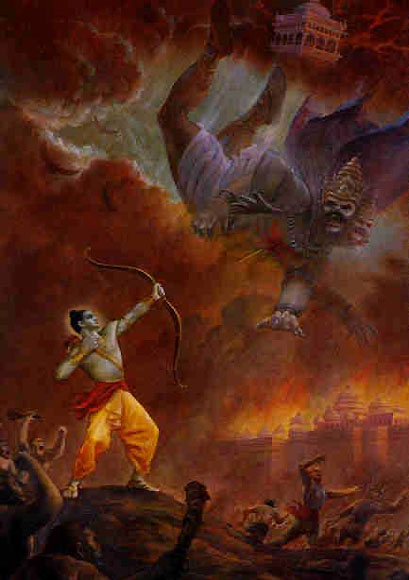 This is shorter than the Mahabharata 
It tells the fantastic deeds of the hero Rama and his beautiful wife Sita
Sita is kidnapped by the demon-king Ravana
Rama goes to rescue Sita with the help of monkey general Hanuman
Ramayana
Hinduism & Buddhism
Chapter 3 – Section 2
Development of Hinduism
Hinduism has no single founder and no single sacred text
It grew out of overlapping beliefs of the diverse groups who settled there
Aryans added the deities of the Indus civilization
Later people brought other gods, beliefs, and practices
As a result, Hinduism became a complex religion
One Force
“God is one but wise people know it by many names”
Everything is part of the unchanging, all-powerful spiritual force called brahman
Important Hindu Deities
Brahma – the Creator
Vishnu – the Preserver
Shiva – the Destroyer
Each one can take many forms, human or anima, to represent the different aspects of brahman
Brahma
The Creator
Vishnu
The Preserver
Shiva
The Destroyer
Sacred Texts
Hindu teachings were recorded in the texts of the Vedas
The Upanishads are a section of the Vedas that address mystical questions
They use vivid images to examine complex ideas about the human soul and the connectedness of all life
The Bhagavad-Gita were also revered
Goal of Life
Every person has an essential self called the atman
Achieving moksha is the ultimate goal of existence 
Individuals must free themselves from selfish desires that separate them from brahman
Most people cannot achieve moksha in one lifetime
Goal of Life
Since they can’t achieve it in one lifetime they believe in reincarnation 
This is the rebirth of the soul in another bodily form
It allows people to continue working toward moksha through several lifetimes
Goal of Life
A person can come closer to achieving moksha by obeying the law of karma
This refers to all the actions of a person’s life that affect his or her fate in the next life
Ranking
All humans are ranked in Hinduism
Top: Humans are closest to brahman
Next: Animals, plants, and objects (water, rocks)
Karma
If a person lives virtuously they earn good karma and are reborn at a higher level of existence
People who do evil acquire bad karma and are reborn into suffering at a lower level of existence 
The wheel in Indian art describes the cycle of death and rebirth
Goal of Life
To escape the wheel of fate, Hinduism stresses the importance of dharma
This is the religious and moral duties of an individual 
They vary according to class, occupation, gender, and age
Goal of Life
Ahimsa is another key moral principle in Hinduism
It refers to nonviolence
All people and things are aspects of brahman and therefore deserve to be respected
Many Hindus try to follow the path of ahimsa
Jainism
Jainism was founded by Mahavira which is a religion that grew out of Hindu traditions 
He rejected the idea that Brahmin priests alone could perform certain sacred rites
Jain teaching emphasize meditation, self-denial, and an extreme form of ahimsa
To avoid killing insects Jains carry brooms to sweep the ground in front of their feet
Caste System
Castes are social groups into which people are born and which can rarely be changed
People in different castes were different species of being
High-caste Brahmin was purer and therefore closer to moksha than someone from a lower caste
Caste System
It was forbidden to marry outside the caste you were in or eating with members of a different caste
High-caste people had strict rules to protect them from those who were spiritually polluted and in the lower caste
Untouchables
Some people were so impure they were considered “untouchables” because of their job description
Untouchables had to live apart and to sound a wooden instrument to warn of their approach
Their life was harsh and restricted
Contact with an outsider was feared to spread pollution
Caste System
People believed that the law of karma determined their caste
They couldn’t change their status in this life but they strived to change it for the next life
As more people moved to the subcontinent, more and more castes were created and so were more subcastes
Teachings of Buddha
It all started with a man named Siddhartha Gautama 
He was viewed as a reformed and his teachings spread across Asia to become the core beliefs of Buddhism
Boy to Buddha
His early life is known through writings & literature
He was born a prince about 563 BC 
His mother had dreamed that a radiant white elephant descended to her from heaven
This led a prophet to predict that the boy would someday become a wandering holy man
Boy to Buddha
In order to prevent this from happening, his father kept him in the family’s palace surrounded by comfort and luxury
They wanted him to become a ruler instead
At age 16, Siddhartha Gautama married a beautiful woman and enjoyed a happy life
Boy to Buddha
When he turned 29, his life changed
One day he took a ride beyond the palace gardens and saw an old man
On other rides he saw a sick person and a dead body
For the first time, he became aware of human suffering
He was deeply disturbed and said farewell to his family and left the palace (never returned)
He went out to discover “the realm of life where there is neither suffering nor death”
Boy to Buddha
Siddhartha Gautama wandered for years looking for answers from Hindu scholars and holy men
Their ideas failed to satisfy him so he fasted & meditated 
At some point he sat under a large tree and determined to stay there until he understood the mystery of life
Boy to Buddha
Over the night, evil spirits tempted Gautama to give up his meditations but he fended them off
When he sat up he believed he understood the cause of and cure for suffering and sorrow
No longer was he Gautama, he had become the Buddha, “Enlightened One”
The Noble Truths
Buddha spent the rest of his life  teaching others what he had learned
In his first sermon he explained the Four Noble Truths
All life is full of suffering, pain, and sorrow
The cause of suffering is non-virtue, or negative deeds and mindsets such as hatred and desire
The only cure for suffering is to overcome non-virtue
The way to overcome non-virtue is to follow the Eightfold Path
Eightfold Path
They are the “right views, right aspirations, right speech, right conduct, right livelihood, right effort, right mindfulness, and right contemplation”
Steps to the Eightfold Path
1st: follow the first 2 steps of the Noble Truths
2nd: a person has to live a moral life, avoiding evil words and actions
3rd: a person might at last achieve enlightenment through meditation
4th: reach nirvana – union with the universe and release from the cycle of rebirth
Eightfold Path
The Eightfold Path was seen by Buddha as the middle way
Middle way between the life devoted to pleasure and one based on harsh self-denial
Buddha stressed honesty, charity, and kindness to al living creatures
Comparing Religions
Hinduism
Buddhism
Stress non-violence 
Believe in karma, dharma, and rebirth
Focus on priests, formal rituals, many gods
Observe the caste system
Stress non-violence
Believe in karma, dharma, and rebirth
Urges each person to find enlightenment 
Reject the caste system
Buddhism Beyond India
Those who accepted Buddha’s teaching set up monasteries & convents for meditation and study
These places grew into centers for learning
Powerful Empires of India
Chapter 3 – Section 3
Chandragupta Maurya
He was a young leader who forged the warring mini-kingdoms of India in 321 BCE
The Maurya capital of Pataliputra had schools, libraries, as well as palaces & temples
We know this from the Greek ambassador to the Mauray court, Megasthenes
The walls around the city “was crowned with 530 towers and had 64 gates”
Maurya Empire
Chandragupta had officials collect taxes and manage state-owned factories and shipyards
He also ruled effectively but harshly by having a secret police report to him any corruption, crime, and dissent from the people
Ideas that opposed those of the government
There were also specially trained women warriors who guarded the palace
Asoka
Asoka was the grandson of Chandragupta and he, too, fought in battles to conquer neighboring regions in the Deccan Plateau 
Horrified at the sight of all the blood and deaths, he converted to Buddhism and turned his back on further conquest
He also promoted Buddhism by forbidding the sacrifice of certain meats, the eating of meat, and preached non-violence
He was also tolerant of other religions
Asoka
His stone pillars across India offered moral advice and promised a just government
He brought peace and prosperity by building hospitals and Buddhist shrines
Asoka also built roads & rest houses to aid travel
Division & Disunity
185 BCE: after the death of Asoka, rival princes fought for power and this brought disunity
This was always the case with India
Although the Aryans shared a common civilization, the local rivalries kept the subcontinent in constant division
Not to mention the different cultures across the entire land
Kingdoms of the Deccan
After the decline of the Maurya, each kingdom had its own capital with magnificent temples
The people of the Deccan were called Dravidians and they had a different culture and language from the Aryans
Eventually Hindu & Buddhist teachings as well as the language of Sanskrit made its way south into the Deccan and the cultures blended
The Guptas
Under the Guptas, India enjoyed a golden age – period of great cultural achievement
Much power was left in the hands of individual villages and city governments elected by merchants and artisans
Farming flourished with crops of wheat, rice, and sugar cane
Artisans produced cotton cloth, pottery, and metalware
Advances in Learning
The large Buddhist centers in Nalanda attracted students from all parts of Asia
They learned mathematics, medicine, physics, languages, literature, and other subjects
The Guptas developed a system of writing numbers that we now call “Arabic” numbers
This is because the Arabs borrowed them from the Indians and they were carried over to Europe
Advances in Learning
They also originated the concept of zero and developed the decimal system of numbers based on ten digits
They were using herbs and other remedies to treat illness 
Doctors began vaccinating people against smallpox 1,000 years before it was used in Europe
Expanding Literature
Writers collected and recorded fables and folk tales in Sanskrit which made their way to Persia, Egypt, and Greece
The greatest Gupta poet was Kalidasa who wrote the play Shakuntala 
It’s a story of a king who marries the lovely orphan Shakuntala
Under an evil spell, the king forgets his bride until he finally recovers his memory and is reuinited with her
The Gupta Declines
Invaders and weak rulers contributed to the decline of the Gupta
White Huns overran the Gupta empire
Once again India split into many kingdoms
Family & Village Life
The vast majority of the population of India were peasants so they knew nothing of the magnificent palace lifestyle
Everyday life revolved around the rules and duties associated with trade, family, and village
Joint Family Structure
This was the ideal family: parents, children, and their offspring shared a common home
Families were patriarchal – the father or oldest male headed the household
After marriage the son could still live in the house, while the daughter moved in with her husband and his family
A father was thought to have wisdom and experience but even he had to consult his wife and other relatives on important decisions
Family Duties
The family interest came before individual wishes
Children worked with older relatives 
The daughter learned that as a wife she would be expected to serve and obey her husband
The son learned the rituals to honor the family’s ancestor
Family Duties
Parents had to arrange good marriages for their children based on caste and family interest
In N. India a bride’s family commonly provided a dowry – payment to the bridegroom – and also financed the wedding festivities 
After marriage, the daughter left her home and became part of her husband’s family
Role of Women
In Aryan society, women enjoyed a higher status than in later times, they even composed Vedic hymns
By Gupta times, upper-class women were restricted to the home
If they went outside, they were supposed to cover themselves from head to foot
Lower-class women labored in the fields or worked at spinning & weaving
Role of Women
Women were thought to have a shakti – a creative energy that men lacked
She was supposed to use this energy to make her husband complete
And he was supposed to channel her energy in the proper direction
Women’s primary duties were to marry and raise children
Role of Women
In order for a woman to be reborn into a higher existence she had to devote herself completely to her husband
A widow was expected to join her dead husband on his funeral fire
This way, a widow became a sati – virtuous woman
Some women accepted this painful death as a way to wipe out her and her husband’s sins
Other women resisted the custom
Village Structure
Village size varied from a handful of people to hundreds of families
It included a cluster of homes made of earth or stone
They also included people of different castes who performed different tasks
Agriculture
Farming depended on the rains brought by the summer monsoons
Landlords owned much of the land
Farmers worked the land gave part of it to the owner, whatever was left was barely enough
Rise of Civilization in China
Chapter 3 – Section 4
Geography
China’s isolation from the rest of the known world gave the Chinese the belief that: 
They were at the center of the earth
The sole source of civilization
This led the Chinese to call their land Zhongguo or “Middle Kingdom”
Geography
North: the Gobi desert 
Southwest: other deserts and high mountains
Southeast: thick rainforests
West: other deserts and high mountain ranges
East: Pacific Ocean
Shang Dynasty
1766 BCE: the Shang Dynasty would dominate the northern Chinese region until 1122 BCE
Shang Government
Shang kings controlled only a small area of their kingdom
Loyal princes and local nobles governed most of the land who were the heads of clans
Clans – groups of families who claim a common ancestor
Shang Social Classes
Top: the royal family and a class of noble warriors
Middle: artisans and merchants
Bottom: peasants
Warriors
They used leather armor, bronze weapons, and horse-drawn chariots
Artisans & Merchants
Artisans produced goods for nobles such as bronze weapons, silk robes, and jade jewelry
Merchants exchanged food and crafts made by local artisans for salt and other goods not found in China
Peasants
They lived together in farming villages in thatch-roofed pit houses
All family members worked in the fields
Other times they had to repair the dikes
If war broke out, the men had to fight alongside their lords
Mandate of Heaven
The Zhou were another clan who marched out of their kingdom and marched to overthrow the Shang Dynasty
To justify their rebellion, they promoted the idea of the Mandate of Heaven
Divine right to rule
“the cruelty of the Shang king outraged the gods so the Mandate of Heaven must be passed to the Zhou”
Dynastic Cycle
The rise and fall of dynasties describes the dynastic cycles
If the dynasty provided good government then it enjoyed the Mandate of Heaven
If not then it would be withdrawn from the Mandate of Heaven
Feudal State
Supporters of the Zhou were rewarded with control over different regions
This developed into feudalism – a system of government in which local lords governed their own lands but owed military service and other forms of support to the ruler
Economic Growth
Ironwork reached China by the 600s BCE 
Iron weapons and technologies replaced stone, wood, and bronze
Peasants grew new crops such as soybeans
Economic Growth
Commerce expanded with the use of money in the form of copper coins
They had holes in the middle so they could be held together on a string
This all lead to an increase in population, farming, and territory
End of Zhou Dynasty
The kingdom was too weak to control feudal lords who ignored the emperor
They battled one another in wars
A leader would rise out of these wars to overthrow/replace the Zhou dynasty
He would go on to set up the Qin Dynasty
Religious Beliefs
Early Chinese prayed to many gods and nature spirits
Shang Di was the chief god and the king of China was seen as a link between the people and Shang Di
Religious Beliefs
Gods did not respond to the prayers of mere mortals
They only responded to greater people such as the ancestors of the king
Therefore the Chinese would try to reach out to their deceased ancestors in order to communicate to the gods
They called for good fortune to the family and they sacrificed food and other things
Two Belief Systems
Confucius and Laozi put forward ideas on how to restore social order and maintain harmony with nature
Confucius
Born in 551 BCE to a noble but poor family
He studied ancient texts to learn the rules of conduct 
For many years he wandered from court to court talking to rulers about how to govern
He then became a teach and built a reputation for his wisdom, therefore attracting many students
Confucius
He never wrote down his ideas, instead his students wrote them for him
They are collected together in the Analects 
Confucius had little interest in spiritual matters
He developed a philosophy (system of ideas) that was concerned with worldly goals especially ensuring social order & good government
The Five Relationships
People had to accept their place in society to bring harmony
1: ruler to subject
2: parent to child
3: husband to wife
4: elder brother to younger brother
5: friend to friend
5 Relationships
None of the relationships were equal, except for friendship
Superiors should care for their inferiors and set a good example
Inferiors owed loyalty and obedience to their superiors 
Filial Piety (respect for parents) was above all others
Other values: hard work, honesty, and concern for others
“Do not do to others what you do no wish for yourself”
Influence of Confucianism
Chinese rulers relied on Confucian ideas many years after his death
These ideas also introduced the belief that the universe reflected a delicate balance between 2 forces, yin and yang
Yin & Yang
Yin – liked to earth, darkness, and femal forces
Yang – heaven, light, and male forces
The well-being of the universe depended on maintaining balance between yin and yang
Daoism
Laozi means “Old Master” lived around the time of Confucius and also founded Daosim
He wrote the Way of Virtue
He was not concerned with bringing order to human affairs
He sought to live in harmony with nature
Daoism
People should look beyond everyday cares to focus on the Dao or “the way” of the universe
The Dao was hard to understand full or put into words
“Those who know the Dao do not speak of it. Those who speak of it do not know it”
To Know the Dao
You must reject conflict and strife
The simple ways of nature and virtue of yielding 
Water does not resist but rather yields to outside pressure – but it is an unstoppable force
“If people are difficult to govern it is because those in authority are too fond of action”
The best government was one that governed the least
Achievements in China
Shang astronomers studied the movement of planets and recorded eclipses of the sun
This helped them develop an accurate calendar with 365 ¼ days
They also improved the art and technology of bronze-making, producing stunning bronze weapons and ritual vessels covered with intricate decorations
Secret of Silk-Making
2640 BCE: the Chinese had learned how to make silk thread from the cocoons of silkworms
Women did the laborious work
They tended the silkworms and processed the cocoons into thread
Then they wove silk threads into a smooth cloth that was colored in different dyes
Who Wore Silk?
Only royalty and nobles could afford the silk robes
In time silk became China’s most valuable export
To protect their profitable trade, they kept the process of silk-making a secret for hundreds of years
System of Writing
Written Chinese took shape about 4,000 years ago
The earliest ones were found on oracle bones – animal bones or turtle shells on which Shang priests wrote questions addressed to the gods or to the spirit
System of Writing
Over time they developed a system of writing with tens of thousands of characters – written symbols
Each character represents a whole word or idea
Over time the Chinese have simplified their complex language but it still remains as one of the most difficult languages to learn
System of Writing
People in different parts of China could not understand each other’s spoken language but they all used the same system of writing
Only the well-to-do could afford to study the language
Later on the Chinese turned writing into an elegant art form called calligraphy
First Books
The Chinese made the first books by bounding thin strips of wood or bamboo together and then drawing characters on the flat surface with a brush and ink
One of the greatest works in the Book of Song
It describes events in the lives of farmers while other poems in it praise kings or describe court ceremonies as well as sad/love songs
Strong Rulers Unite China
Chapter 3 – Section 5
Shi Huangdi
A powerful ruler from the state of Qin conquered to unify all of China
His name was Zheng who later proclaimed himself Shi Huangdi – “First Emperor”
He brought China’s classical age – a period when he set patterns in government, philosophy, religion, science, and the arts
Shi Huangdi Unifies China
He spent 20 years conquering most of the warring states
Legalism was based on the teachings Hanfeizi who said:
“The nature of man is evil. Is goodness is acquired”
The only way to achieve order to was pass strict laws and impose harsh punishments for crimes
Legalism
Strength was a ruler’s greatest virtue
Shi Huangdi made it the official policy of the Qin government
He tortured, killed, or enslaved many who opposed his rule
The feudal nobles & Confucian scholars were the biggest targets
Dissenters
To rid dissenters, he approved a ruthless campaign of burning books, ordering the destruction of all writings other than manuals on topics such as medicine and agriculture
Ridding the Feudal States
He replaced the feudal states with 36 military districts and appointed loyal officials to administer them
Noble families were forces to live in his capital at Xianyang
Promoting Unity
He standardized weights and measures 
Replaced the diverse coins of the Zhou states with Qin coins
Had scholars create uniformity in Chinese writing
Roads and canals were repaired and extended
Even cart axles were required to be the same width so that wheels could run in the same ruts on all Chinese roads
The Great Wall
This was his most remarkable achievement 
He ordered all of the feudal walls to be joined and had hundreds of thousands of workers to work for many years building the wall
Over time the wall has been extended and rebuilt many times
It divided and protected their civilized world from the nomadic people north of the wall
Collapse of the Qin Dynasty
Shi Huangdi died in 210 BCE
Revolts erupted because people were angry over his heavy taxes, forced labor, and cruel policies
The Qin dynasty officially collapsed in 206 BCE
Gao Zu defeated rival armied and founded the new Han Dynasty
The Han Dynasty
The most famous Han emperor was Wudi
He strengthened the government & economy
He chose officials from Confucian scholars
He set up an imperial university at Xian
Economic Growth
Wudi also:
Improved canals and roads
Had granaries set up across the empire so the government could buy & sell it at stable prices
Imposed a monopoly – the complete control of a product or business by one person or group
Followed a policy of expansionism – expanding a country’s territory
The Silk Road
Emperor Wudi opened up a series of route called the Silk Road that would link China and the West
New foods were introduced: grapes, figs, cucumbers, and walnuts
Few merchants covered the entire distance of the Silk Road, instead they set up stages from one set of traders to another
Civil Service System
These were officials in the government
A young man would start in a clerical job, once he proved his abilities, he would move up in local government, eventually he be recruited into the civil service and might be tested on his knowledge
He would have to study the Five Classics – a collection of histories, poems, and handbooks compiled by Confucius and others
Han Empire Overthrown
Warlords – local military rulers – became too powerful for the emperor to control them
Weak emperors let canals and roads fall into disrepair
Peasants revolted and abandoned their villages
They joined in secret groups known by colorful names like the “Red Eyebrows” and the “Green Woodsmen”
Achievements of the Han Golden Age
Scientists wrote about chemistry, zoology, botany
Astronomers observed and measured movements of the starts and planets to make calendars
Physicians diagnosed diseases, developed anesthetics, and experimented with herbal remedies
Acupuncture – the doctor inserts needles into the skin at specific points to relieve pain or treat various illnesses
Technology & Medicine
They were the most advanced civilization in the world at this time
They invented a method for making paper out of wood pulp
Other inventions: bronze and iron stirrups, fishing reels, wheelbarrows, and suspension bridges
The Arts
Artisans produced delicate jade and ivory carvings and fine ceramic figures
Lessons for Women was a handbook of behavior written to spell the proper behavior for women and men
The Chinese Accept Buddhism
100 AD: Buddhist missionaries spread the philosophy into China
At first they had trouble with the new faith
Chinese tradition stressed the importance of family while Buddhism stressed solitary meditation
Buddhism offered hope in time of crisis and people eventually presented Buddha as a compassionate god so they started to pray to him